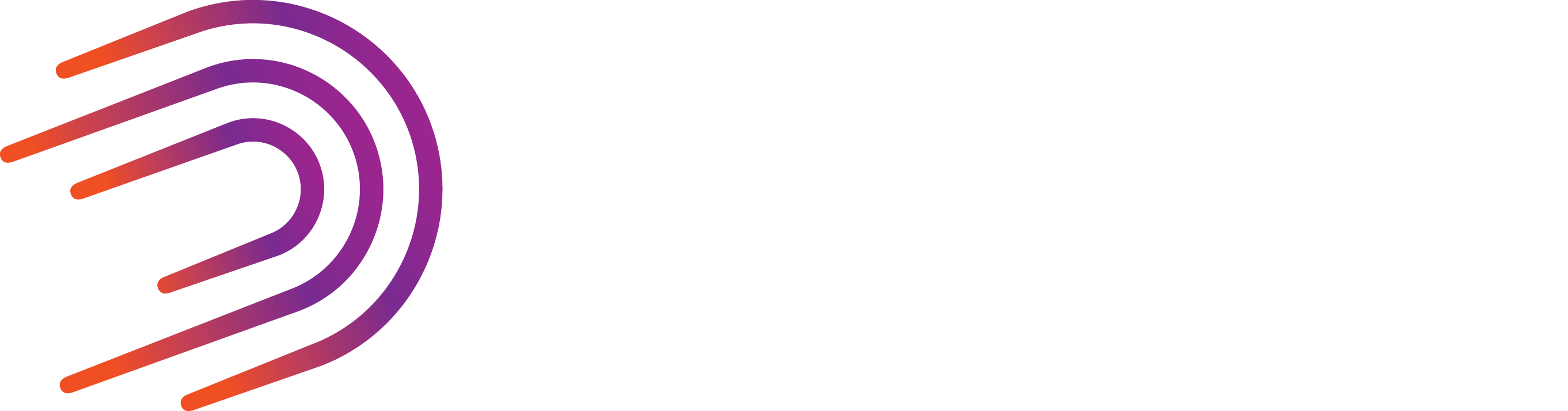 Introductory Remarks from the DPDK ProjectGoverning Board
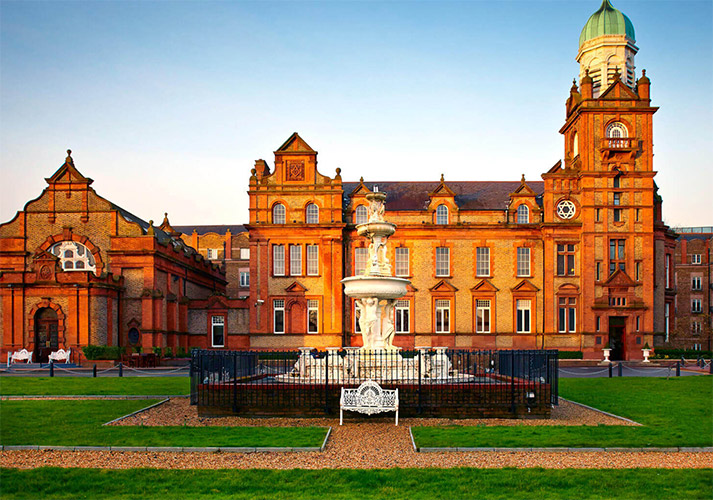 Jim St. Leger, Governing Board Chair
DPDK Summit Userspace – Dublin – 2018
Irish News: All-Ireland Hurling Championship
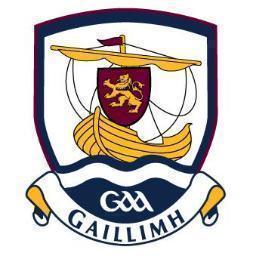 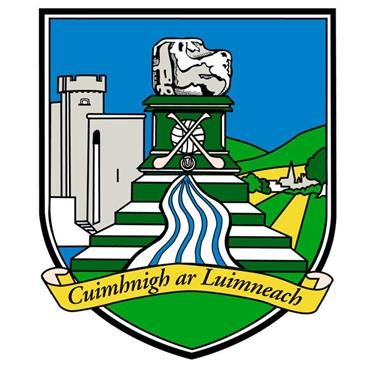 Congratulations Limerick
More Importantly…
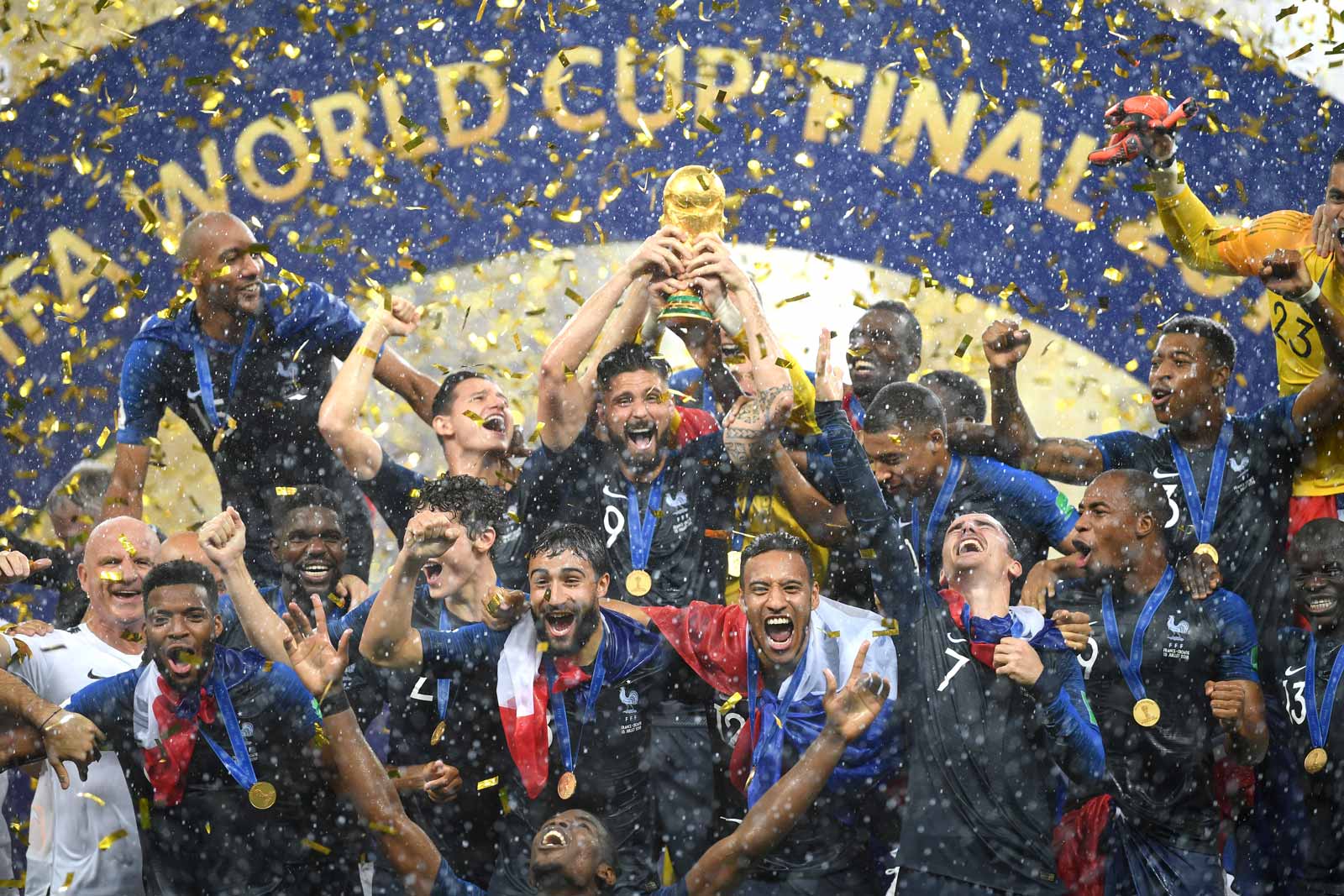 Event Sponsors – Thank You !
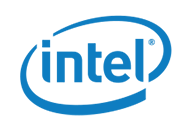 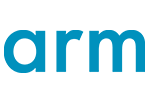 And all the event organizers who make this volunteer community summit possible
DPDK Project Governing Board
Chair	Vice-Chair	Tech Board Rep
Jim St. Leger	Bob Monkman	 Jerin Jacob



	Board Members
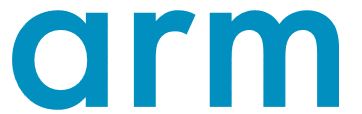 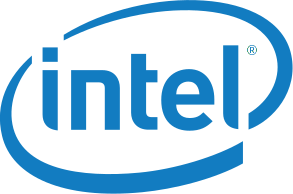 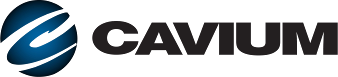 Liza Fung	 Maen Suleiman 	Per-Erik Möckelind	James Hendergart	Erez Scop		



Jaswinder Singh	Rashid Khan	Songmin Yan	
		

		Silver Board Rep			George Zhao
	Project Manager
Trishan de Lanerolle
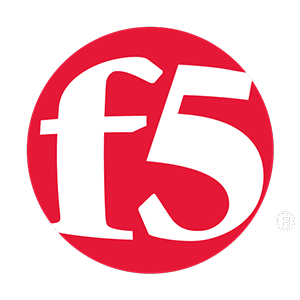 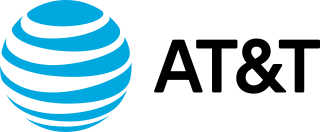 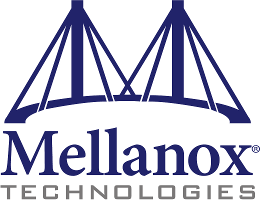 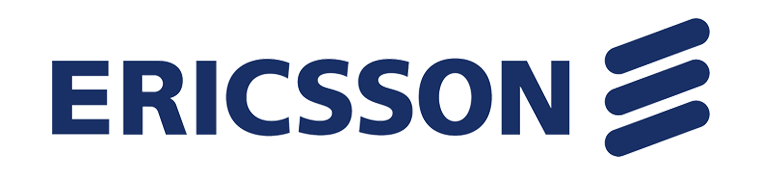 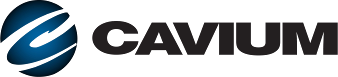 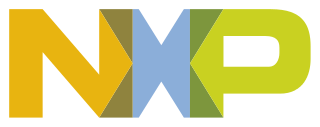 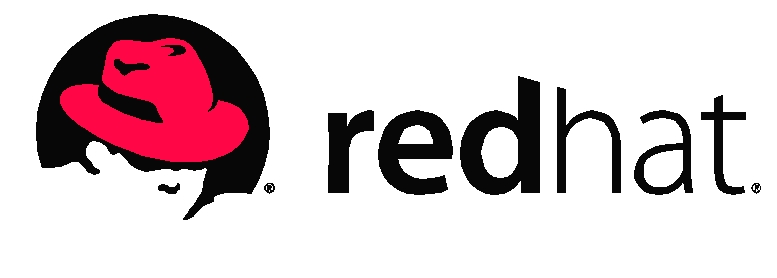 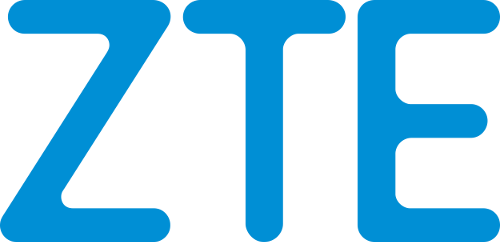 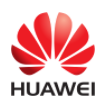 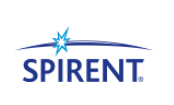 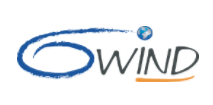 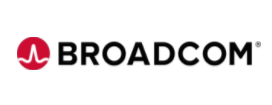 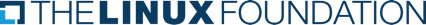 DPDK Project Growth – Membership
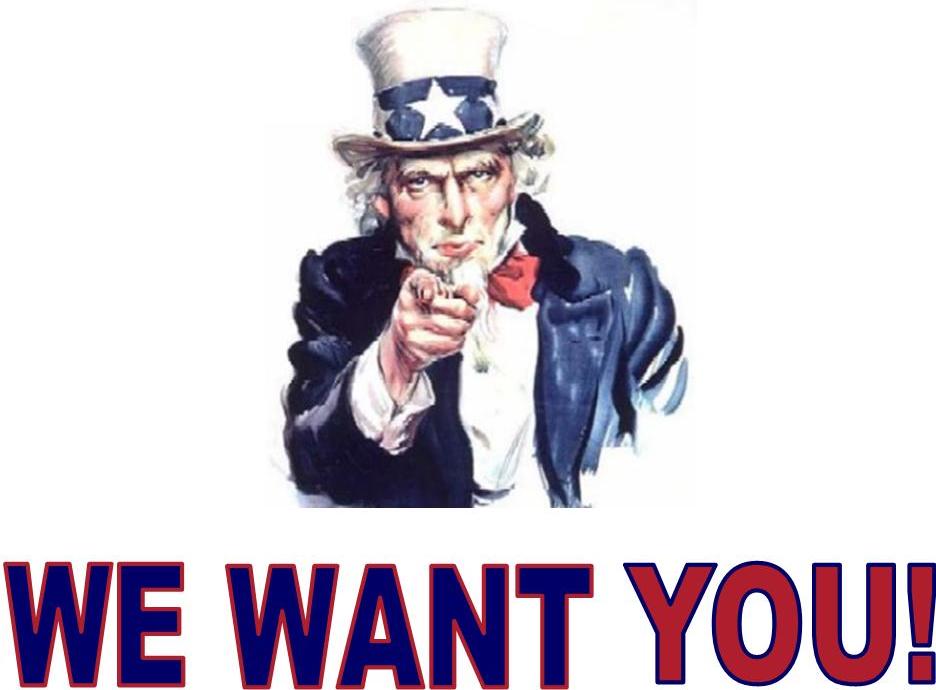 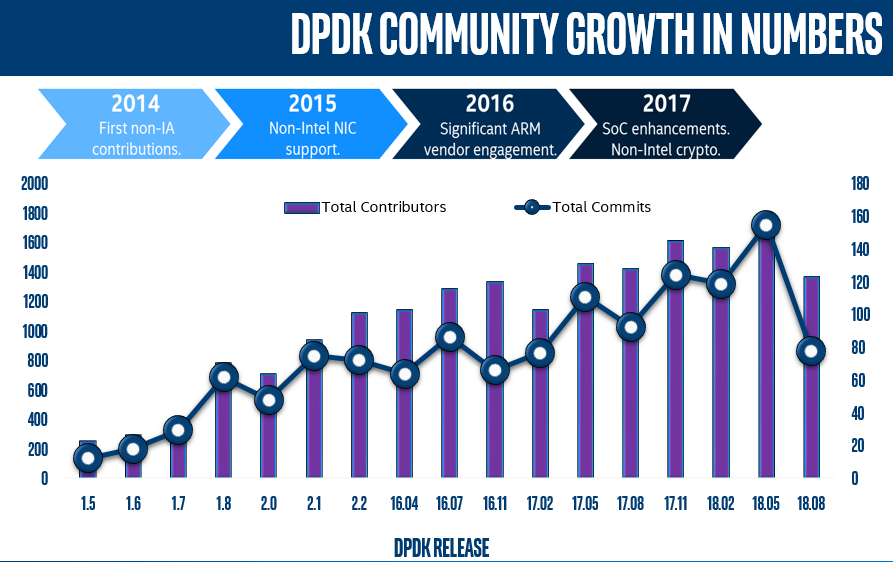 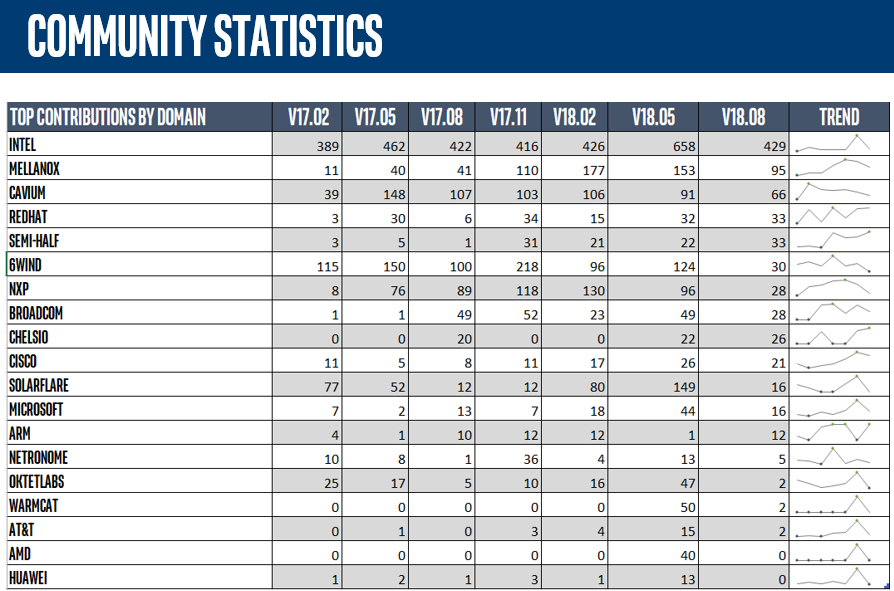 DPDK Open Lab Update
What it’s for:
Automated performance regression CI testing of new patches.
When a new patch is received, automatically test and determine if it degrades performance on one or more architectures.
Provides input to Maintainers on whether to accept patches or request re-work.
Scope may expand in future: test DPDK-enabled SW apps, use of lab for demos etc. 

Draft results dashboard is now available at: https://dpdkdashboard.iol.unh.edu/results/dashboard/
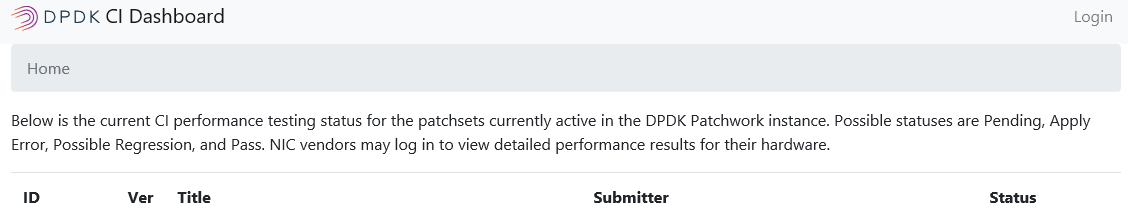 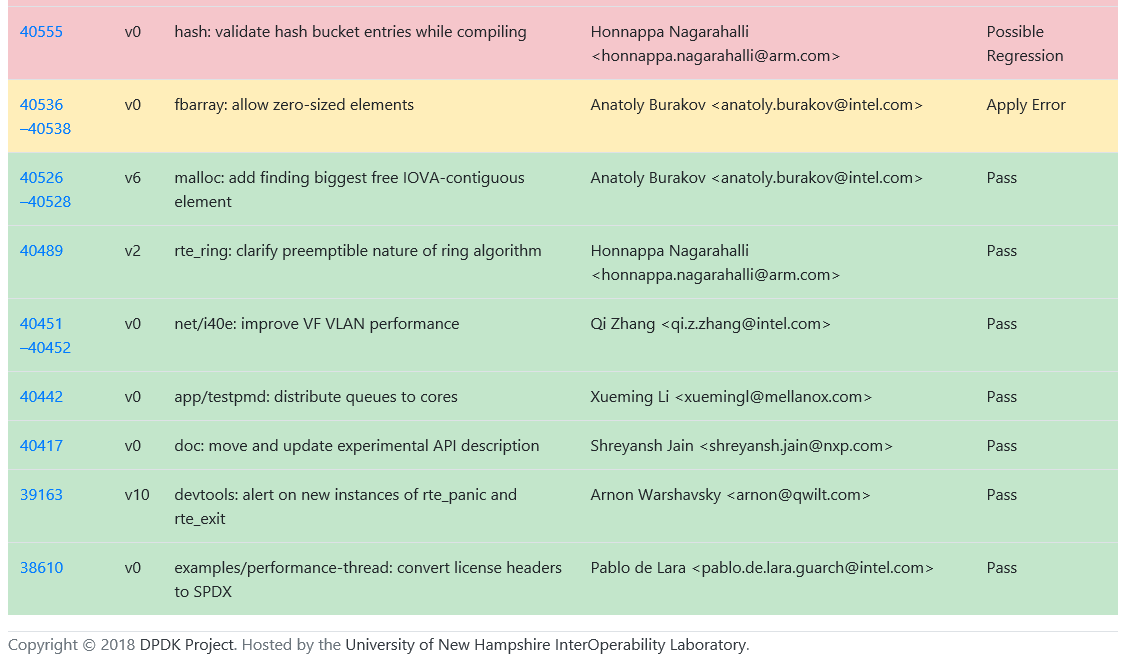 What’s New? Our Website!
Upcoming Events – DPDK Summit USA
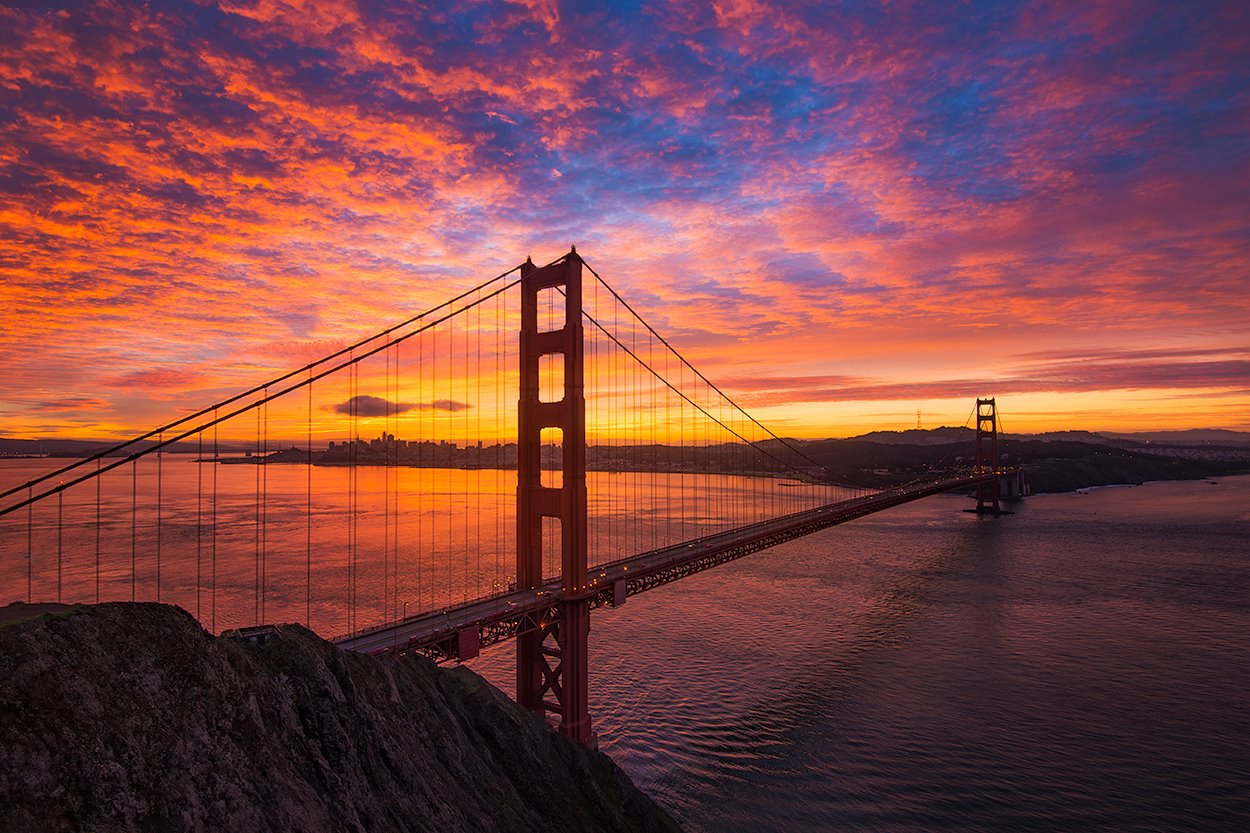 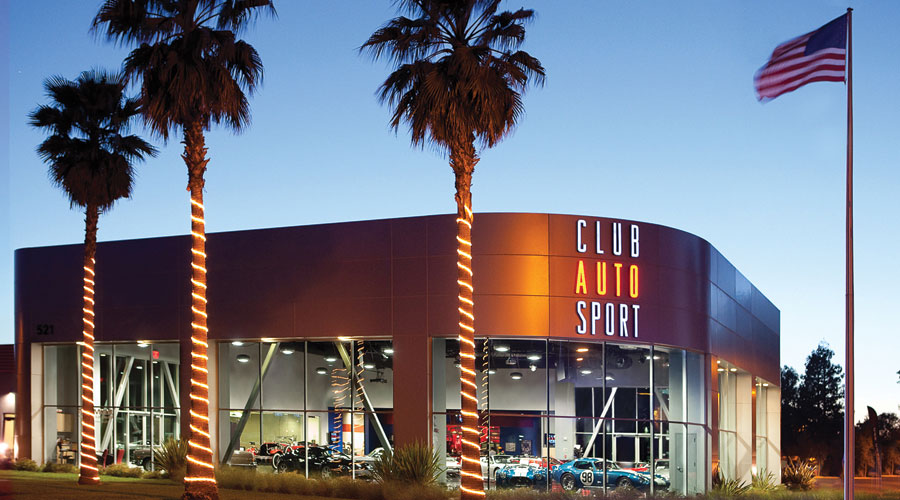 Club Autosport
San Jose, California
December 3-4, 2018

https://www.dpdk.org/event/dpdk-summit-north-america-2018/

CFP Open Now!!!
Closes October 22
Submit your talk!

Registration is open
Agenda - Wednesday
dpdkuserspace2018.sched.com/
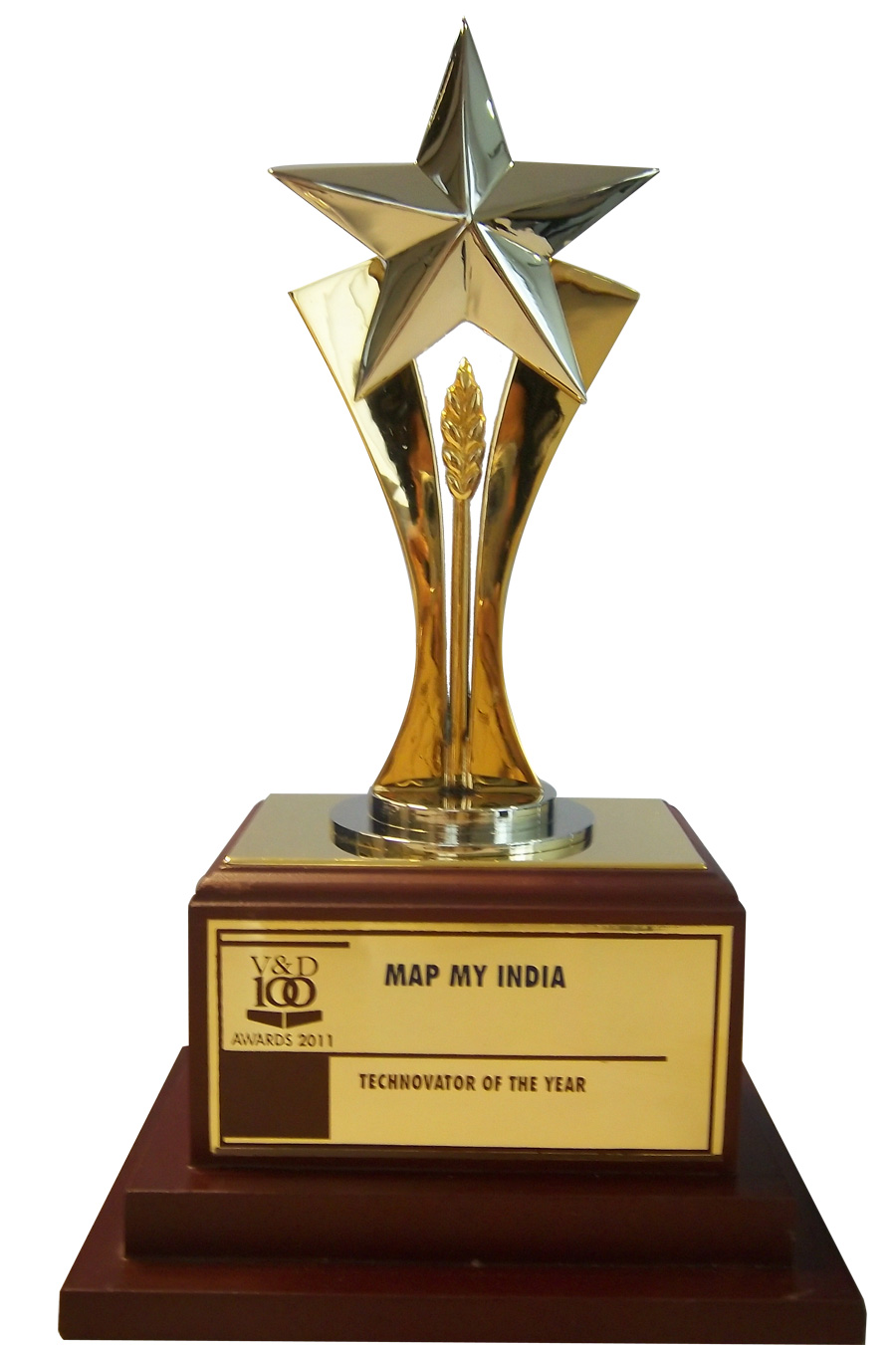 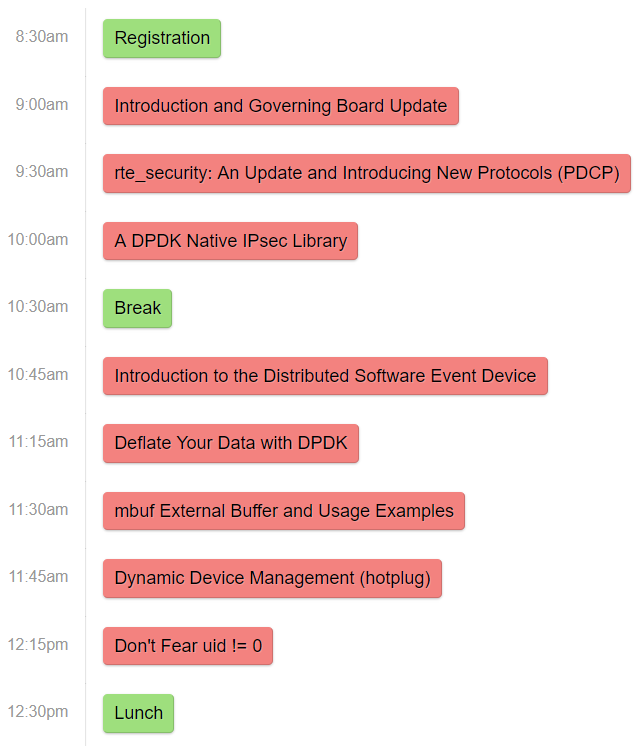 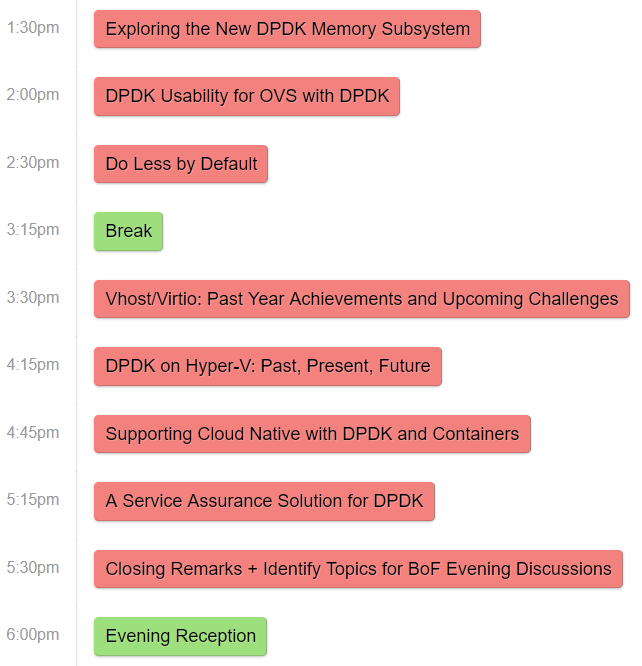 Longer Talks
Lightning Talks
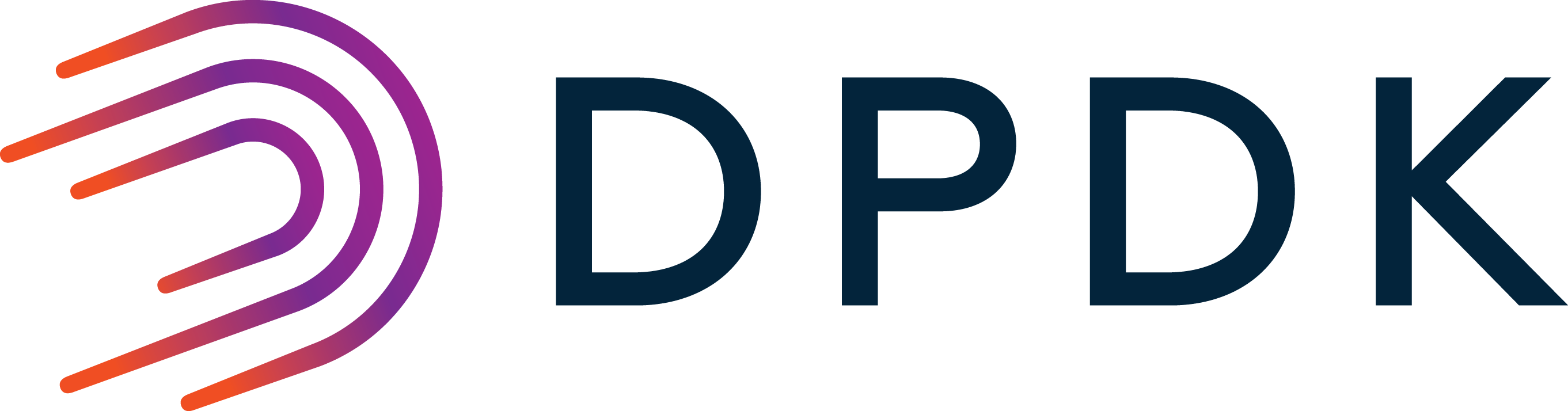 AWARDS
Downstairs
Downstairs
Userspace Goals
Share information
Exchange ideas
Challenge each other
Discuss, debate, resolve, repeat…
Meet other developers face-to-face IRL
Have some fun!
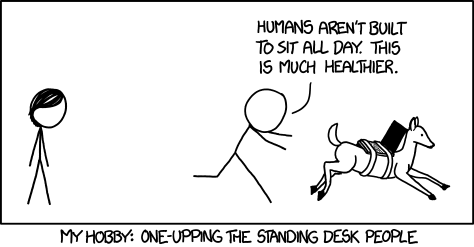 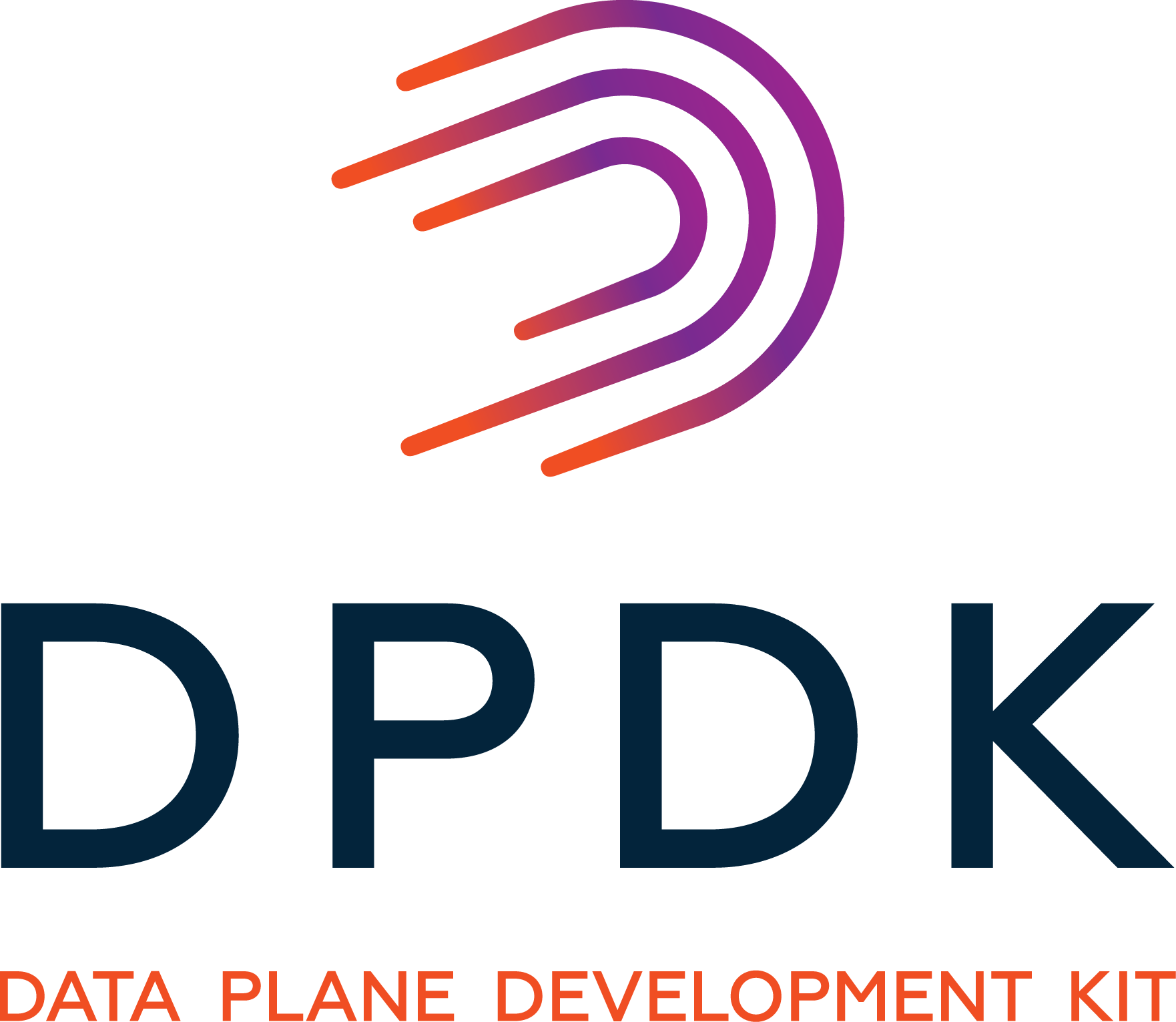 Thank you